Managing Partner
Relationships
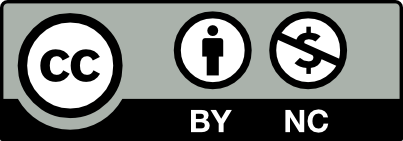 [Speaker Notes: This work is licensed under the Creative Commons Attribution-NonCommercial 4.0 International License. To view a copy of this license, visit http://creativecommons.org/licenses/by-nc/4.0/ or send a letter to Creative Commons, PO Box 1866, Mountain View, CA 94042, USA]
Agenda
00:00	Report-back on Pitches,
	Fundraising, & Proposals

00:00	How to Establish Coalition 	Partners

00:00	Break

00:00	Best Practices for 	Maintaining Coalition 	Partnerships

00:00	Practice: One-on-One 	Meetings

00:00	Next Steps and Closing
Goals
Understand the role of strong political relationships in a winning issue campaign

Know how to establish and maintain relationships with political stakeholders

Know how to handle tough situations that can arise when working with coalition partners

Feel ready to add a section to your plan about how you will establish and maintain relationships with coalition partners
1
2
3
4
Agenda
00:00	Report-back on Pitches,
	Fundraising, & Proposals

00:00	How to Establish 	Coalition Partners

00:00	Break

00:00	Best Practices for 	Maintaining Coalition 	Partnerships

00:00	Practice: One-on-One 	Meetings

00:00	Next Steps and Closing
Why is it important to build relationships with political stakeholders and other organizations?
Why build partnerships?
Pooling resources makes us all more effective

Each group has unique strengths to bring to the table; we need one another

Creates a more sustainable movement
Establishing Political Relationships
Do your 
research
Find Coalition
Tables
Hold 1-on-1
meetings
WORKSHEET
Holding a political
One-on-one
What is a table?
Recurring and scheduled meeting of individuals, representative from groups and community organizations with common interests and goals

Provides space for updates and discussion on messaging, calendars and tactics

Ends with agreed upon actions
What is a table?
How do I get in?
Recurring and scheduled meeting of individuals, representative from groups and community organizations with common interests and goals

Provides space for updates and discussion on messaging, calendars and tactics

Ends with agreed upon actions
Identify key decision makers and ask

Become a regular

Bring the doughnuts

Sweep the floors

Under-promise and over-deliver
[Speaker Notes: ID key decision makers and ask.
Ask them to bring you, ask them to introduce you, ask them to recommend to you what tables you should join.
Become a regular
Don’t wait until you need to make a big ask of the table to actually show up. Show up early and become a regular. It builds rapport and familiarity.
Bring the doughnuts
Make an offering, build goodwill. This can literally mean bringing doughnuts and coffee to the meeting, but it also means try to make offers before you make asks.
Sweep the floors
Sign up for tasks nobody else wants to do. It will be appreciated. Don’t be a doormat – don’t just do everyone’s errands – but be willing to do some grunt work.
Under-promise and over-deliver.]
Break
Agenda
00:00	Report-back on Pitches,
	Fundraising, & Proposals

00:00	How to Establish 	Coalition Partners

00:00	Break

00:00	Best Practices for 	Maintaining Coalition 	Partnerships

00:00	Practice: One-on-One 	Meetings

00:00	Next Steps and Closing
Maintaining Political Relationships
Reinforce your guiding theory of change
Negotiate
Don’t always be right
Never burn a bridge
Under promise, over deliver
Know your role
Develop trust
Maintaining Political Relationships
Reinforce your guiding theory of change
Negotiate
Don’t always be right
Never burn a bridge
Under promise, over deliver
Know your role
Develop trust
Maintaining Political Relationships
Reinforce your guiding theory of change
Negotiate
Don’t always be right
Never burn a bridge
Under promise, over deliver
Know your role
Develop trust
Maintaining Political Relationships
Reinforce your guiding theory of change
Negotiate
Don’t always be right
Never burn a bridge
Under promise, over deliver
Know your role
Develop trust
Maintaining Political Relationships
Reinforce your guiding theory of change
Negotiate
Don’t always be right
Never burn a bridge
Under promise, over deliver
Know your role
Develop trust
Maintaining Political Relationships
Reinforce your guiding theory of change
Negotiate
Don’t always be right
Never burn a bridge
Under promise, over deliver
Know your role
Develop trust
Maintaining Political Relationships
Reinforce your guiding theory of change
Negotiate
Don’t always be right
Never burn a bridge
Under promise, over deliver
Know your role
Develop trust
ACTIVITY
Talk through your given scenario and decide how you would respond, keeping in mind the principles you learned in this session.
Be prepared to share your decision and reasons with the rest of the group!
Scenario 1
Your campaign has been organizing a rally in an area that is conservative and crucial to your campaign. After almost a month of organizing for the event, another group has asked that your campaign not be listed as an event sponsor because the organization is seen as “too liberal” and could hurt the campaign in such a conservative area of the state.
What would you do?
Scenario 2
One of your key targets is hosting a town hall event next week. One of your coalition partners is proposing that groups show up and intentionally cause disruptions and engage in civil disobedience inside the town hall to derail the event.
Based on your target’s motivations and your guiding theory of change, you and several other members of the coalition don’t think this is an appropriate tactic at this point in time.
What would you do?
Scenario 3
Your campaign and several partner organizations have planned a Day of Action on a Saturday several weeks from now. You’re planning several large canvasses to get the word out about your campaign and ask voters for their support. You’re also planning to pitch these canvasses to local press in an attempt to get earned media for your campaign.  

Another organization has decided to host a press conference the same morning, featuring teachers who support the same issue you’re working on. They will be inviting all of the major local news outlets to cover the press conference. 
What would you do?
Agenda
00:00	Report-back on Pitches,
	Fundraising, & Proposals

00:00	How to Establish 	Coalition Partners

00:00	Break

00:00	Best Practices for 	Maintaining Coalition 	Partnerships

00:00	Practice: One-on-One 	Meetings

00:00	Next Steps and Closing
One-on-one meetings with coalition building in mind
Purpose

Stories

Connection

Strategy

Ask
1
2
3
4
4
[Speaker Notes: Several weeks ago, we talked about the structure of an effective one-on-one. Guess what –the same structure still applies to political one on ones!]
One-on-one meetings with coalition building in mind
Reinforce your guiding theory of change
Purpose

Stories

Connection

Strategy

Ask
1
Negotiate
2
Don’t always be right
3
Never burn a bridge
Under promise, over deliver
4
Know your role
4
Develop trust
[Speaker Notes: The trick is to keep the principles of coalition building in mind whenever you meet with a political stakeholder.

Looking at these principles, what do you think are the most important principles to keep in mind in an introductory 1:1 with a political stakeholder?]
One-on-one meetings with coalition building in mind
Reinforce your guiding theory of change
Purpose

Stories

Connection

Strategy

Ask
1
Negotiate
2
Don’t always be right
3
Never burn a bridge
Under promise, over deliver
4
Know your role
4
Develop trust
[Speaker Notes: We think the four you’ll most have an opportunity to uphold are to reinforce your guiding theory of change, under-promise and over-deliver, know your role, and develop trust.

Take a moment to jot down some notes. Imagine you’re going into a 1:1 meeting with one of the allied organizations in the coalition section of your issue campaign plan. Write down the rough bullet points you want to cover in each part of the agenda, and make sure you’re upholding these four important principles of coalition building in the process. After you write down your agenda, you’ll have a chance to role play and practice.]
Agenda
00:00	Report-back on Pitches,
	Fundraising, & Proposals

00:00	How to Establish 	Coalition Partners

00:00	Break

00:00	Best Practices for 	Maintaining Coalition 	Partnerships

00:00	Practice: One-on-One 	Meetings

00:00	Next Steps and Closing
Next steps
Write in your plan how you will do outreach to the organizations on your coalition list

Prepare for your final presentation

Submit your issue campaign plan by [Insert date]
QUESTIONS?
emailaddress@domain.com